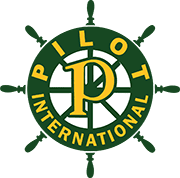 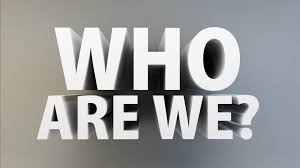 Pilot Visibility/Branding
Lisa Patterson
2020-21 Treasurer
Who is this?
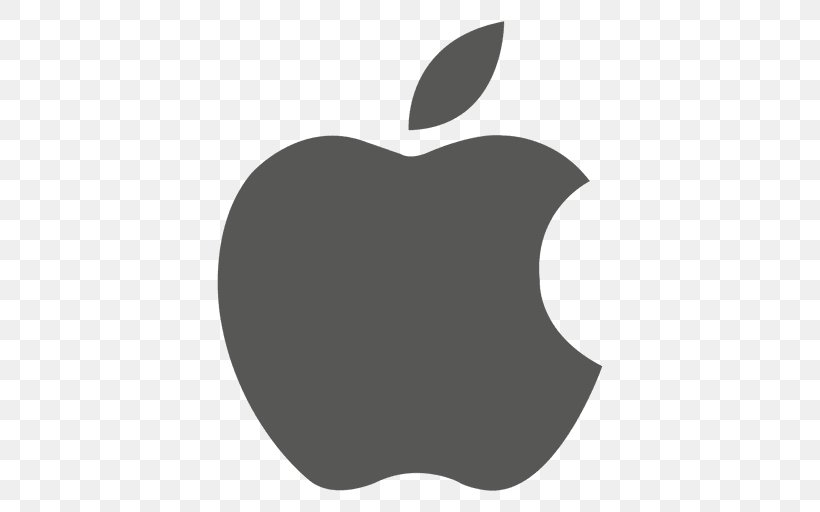 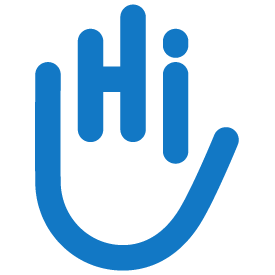 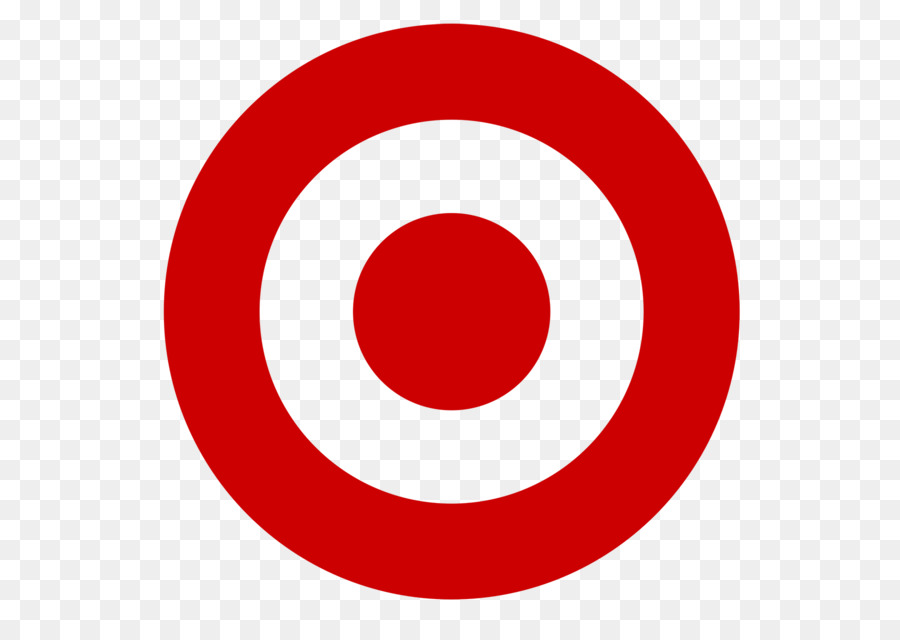 Branding – what is it?
Branding is the combined components that make Pilot International identifiable. 
      Pilot International’s brand is much more than our name, logo, website, and services. It also includes the overall sense of what we are all about. 
      It’s our mission and vision, how we express it and the feelings and emotions it elicits in people who hear the name 
                              “Pilot International”
Pilot International Branding Guide
Did you know we have one or if you did, do you know where it is or what’s in it?

Pilot International Branding

www.pilotinternational.org
search: Branding - password is pilotvisibility
What does the Guide contain?
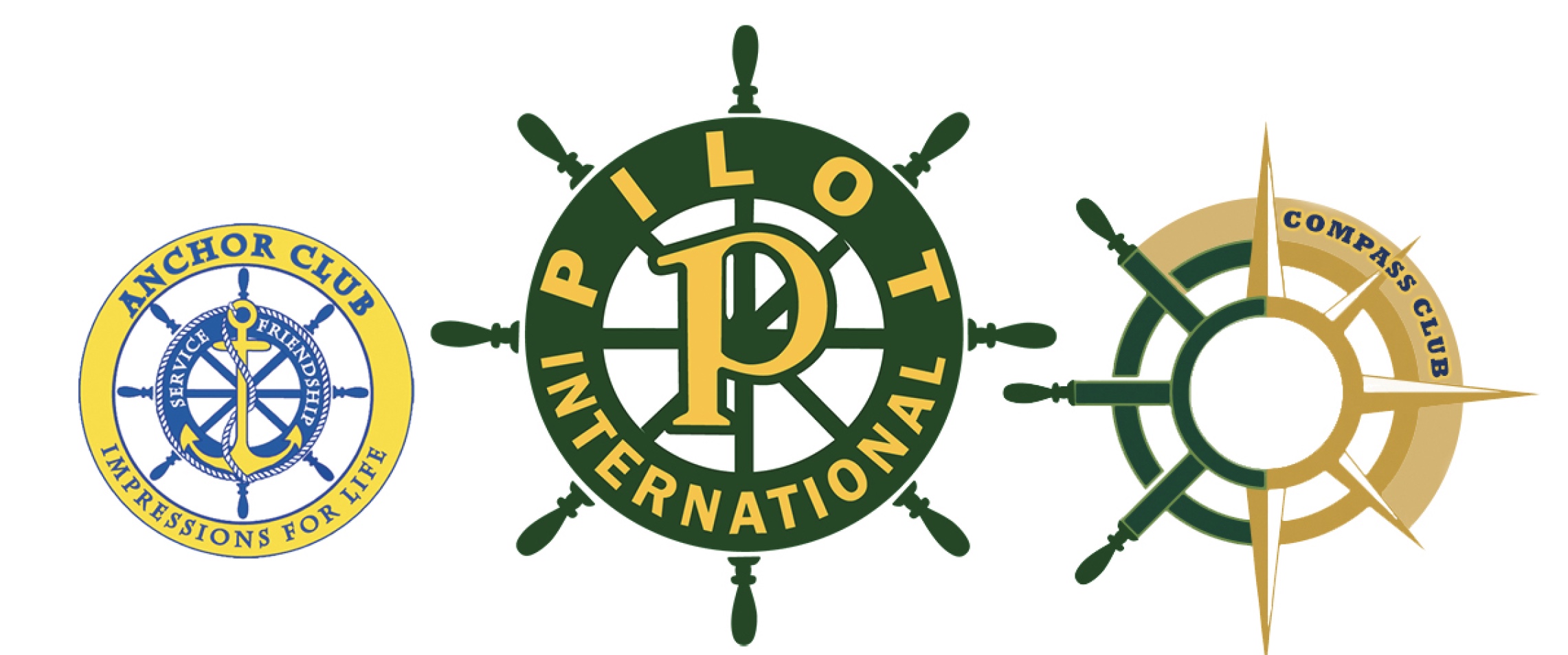 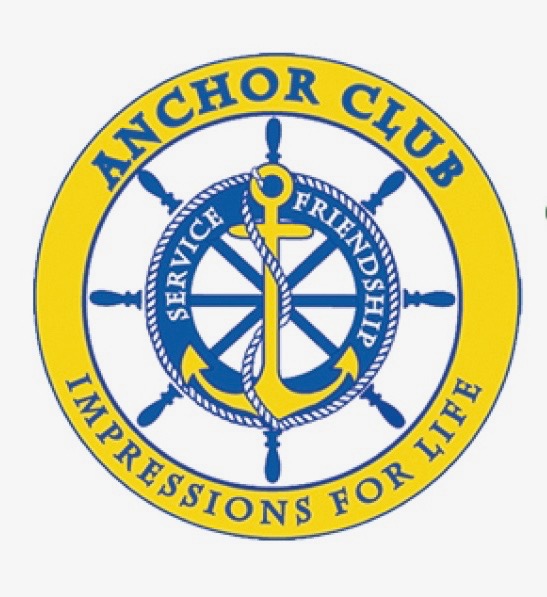 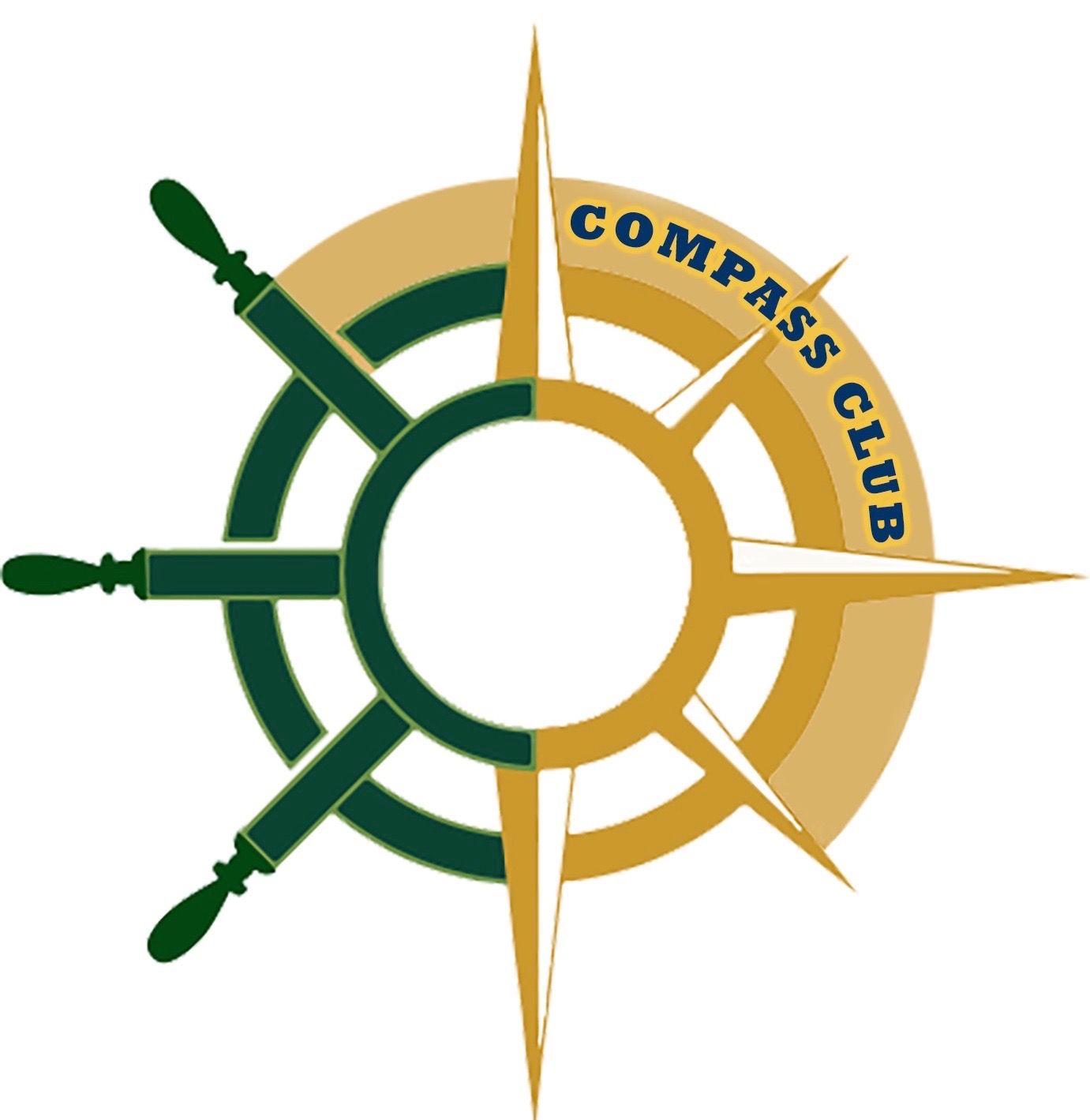 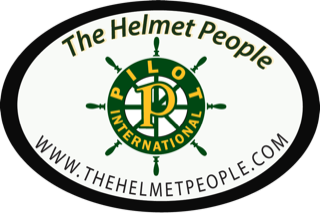 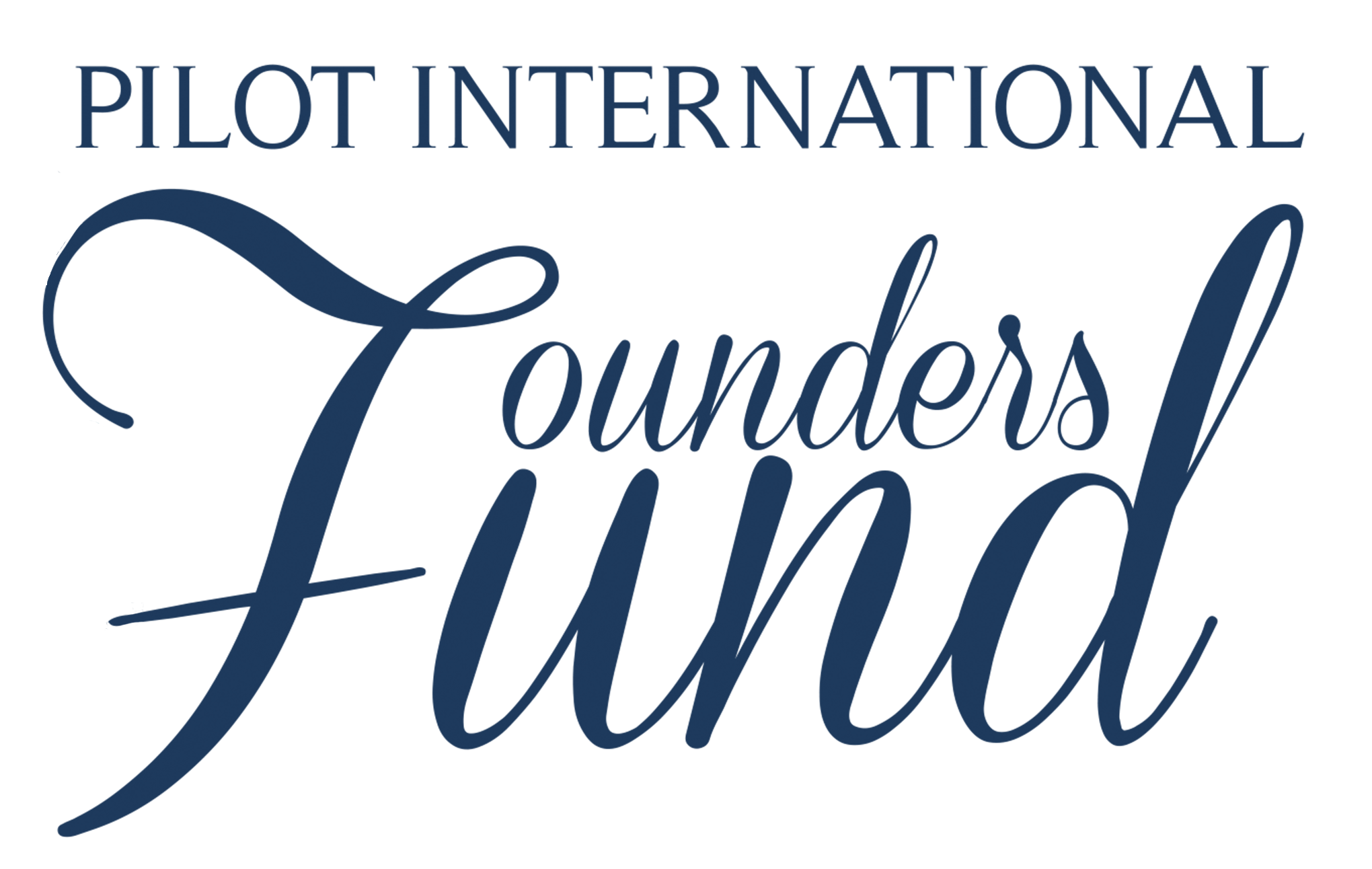 Fonts
Visibility – Show Your Story
People want to know the story behind Pilot International before joining or donating. If they don’t know what we stand for,why would they join or donate? Know our Mission Statement and include it. A consistent message is key!
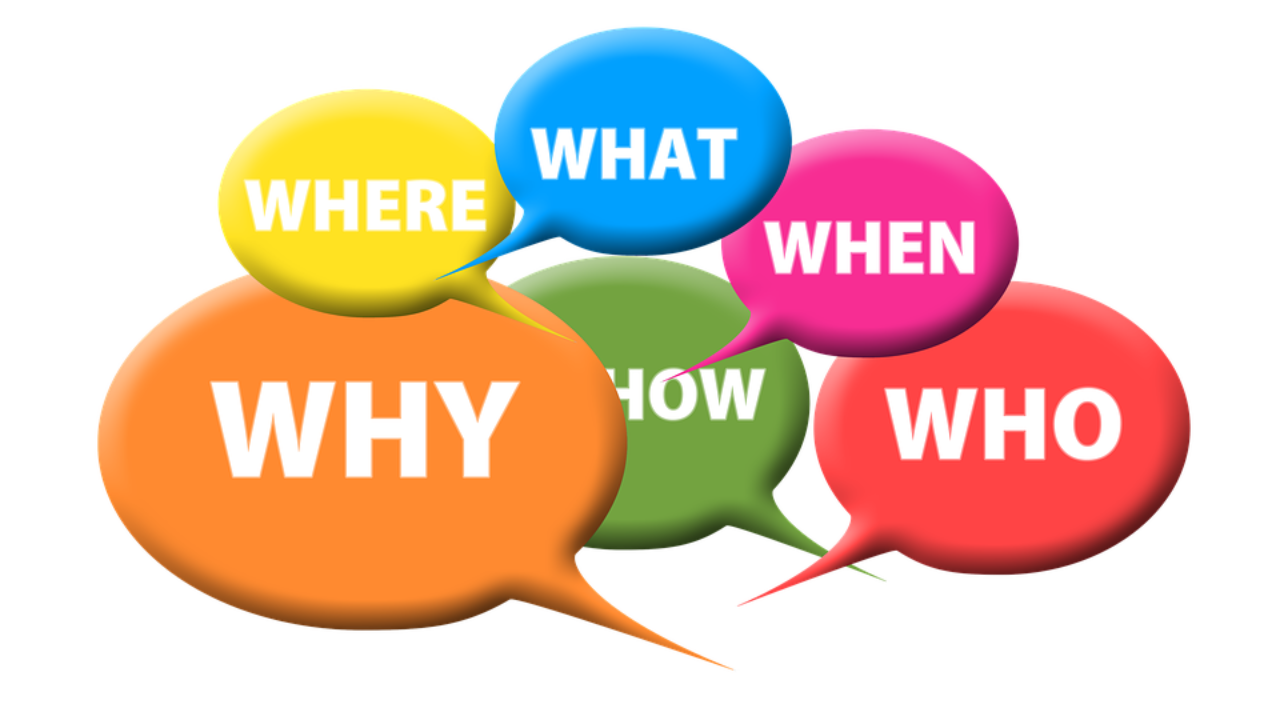 Visibility Opportunities
Social Media
Partner with another organization
Radio/TV/Newspapers
Photos/Videos
Public perception
Visibility Example
A Pilot Club’s year in review – All Pilots have a story to tell.
      “Pilot International’s mission is to influence positive change in communities throughout the world.  To do this, we come together in friendship and service, focusing on encouraging brain safety and health and supporting those who care for others.”
[Speaker Notes: That means when potential members or donors are scrolling through their Instagram or Facebook feeds, visuals are vital to getting your message across and increasing awareness of your brand. The following video is a year in one particular Pilot Club. The video was uploaded to Facebook.]
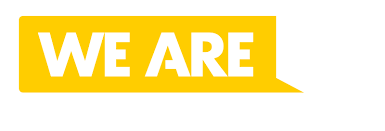 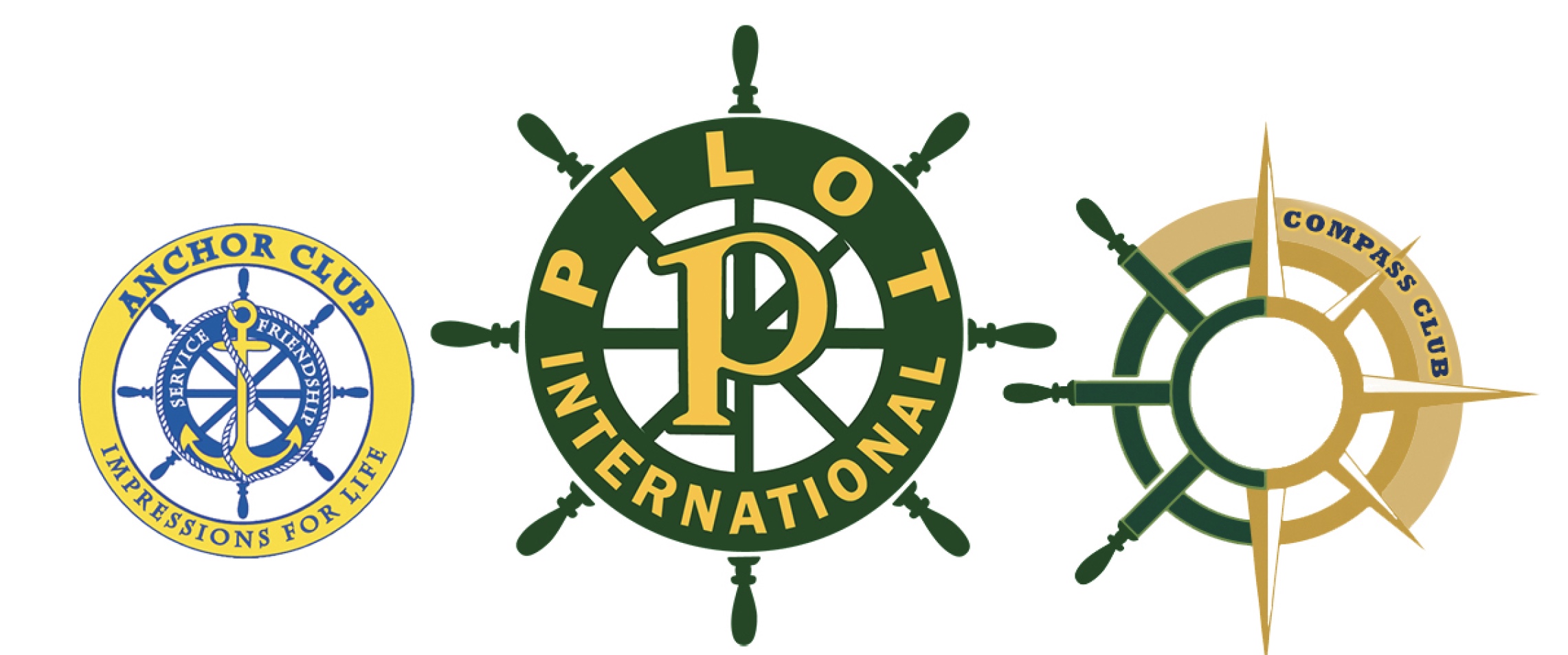 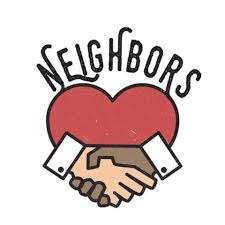 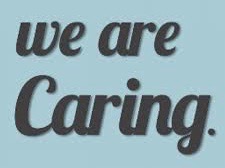 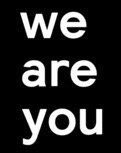 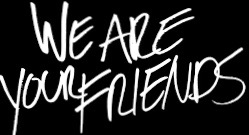 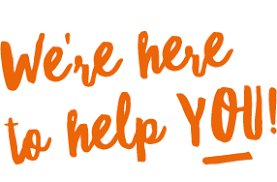 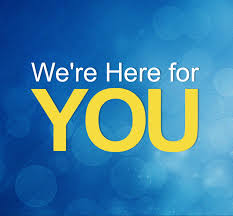 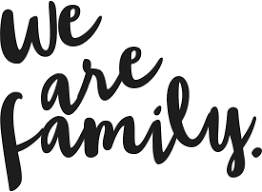 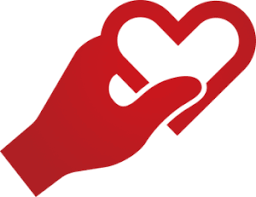 Thank You!